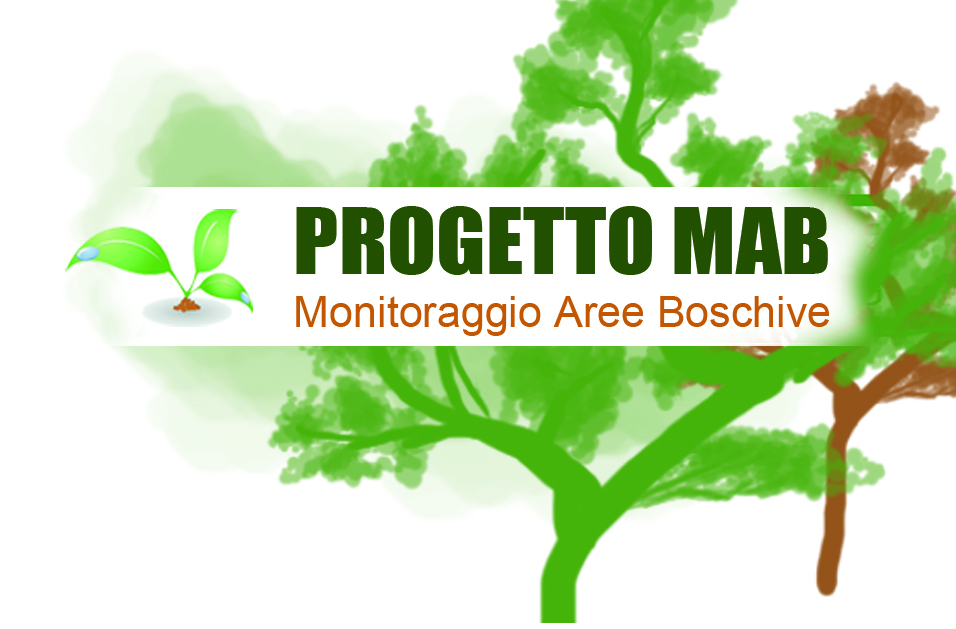 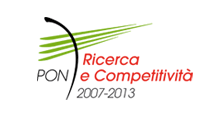 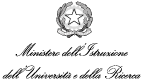 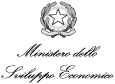 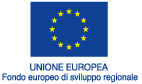 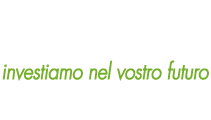 PROGETTOMonitoraggio Aree Boschive
Dott. Danilo Maurizio Rocca e Dott. Sivlio Alessandro Rocca
1 di 10
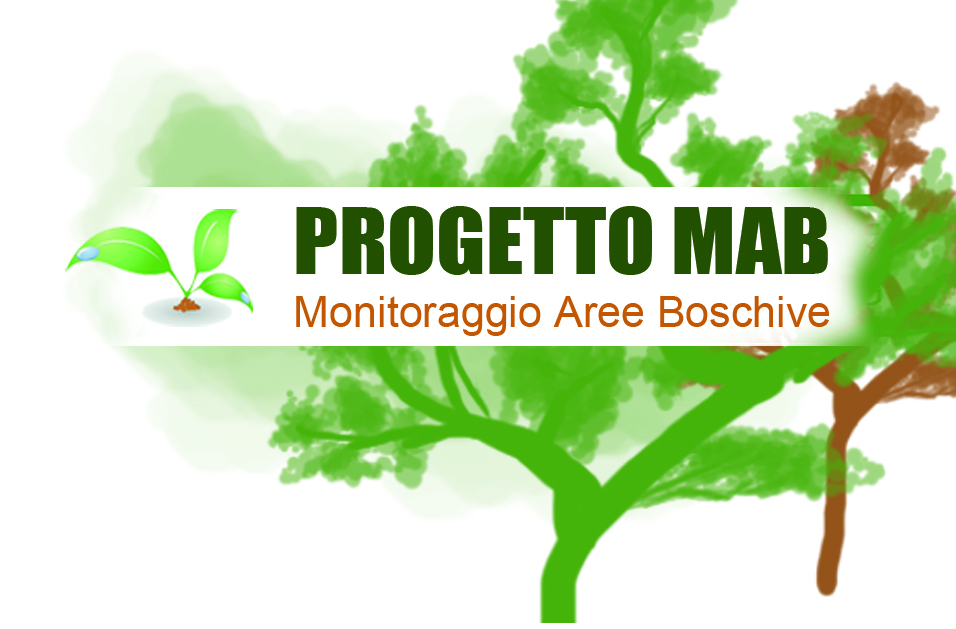 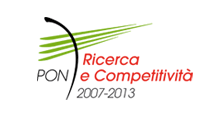 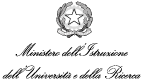 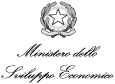 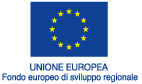 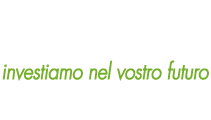 Progetto MAB è un progetto finanziato dal MIUR e dall’Unione Europea attraverso Il Bando Smart Cities and Communities and Social Innovation
Dott. Danilo Maurizio Rocca e Dott. Sivlio Alessandro Rocca
2 di 10
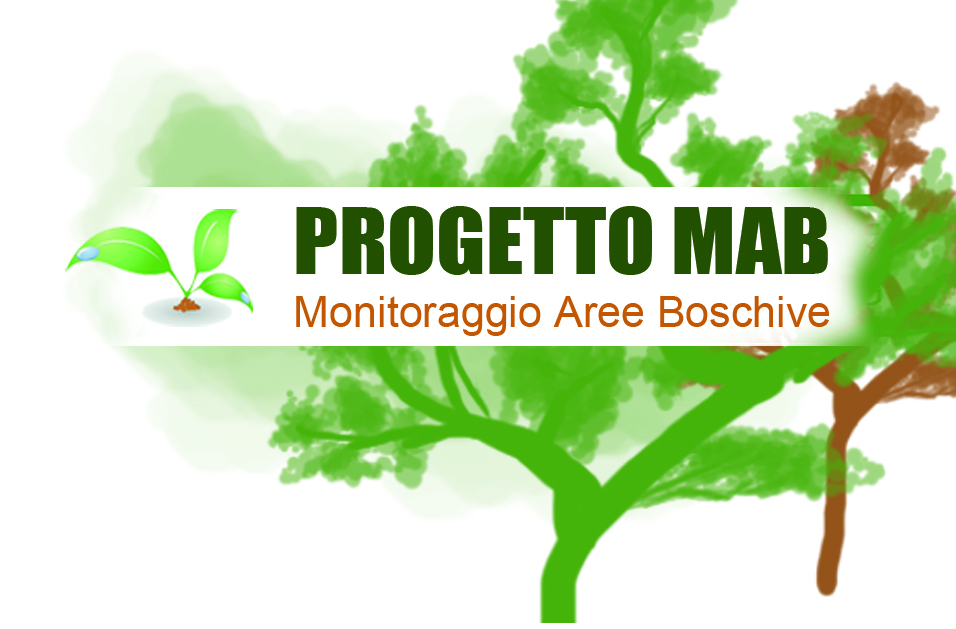 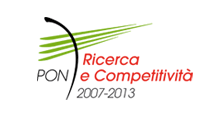 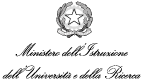 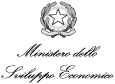 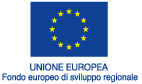 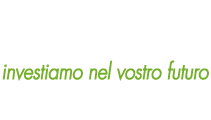 Obiettivi
Progetto MAB permette di:
Monitorare le condizioni di una determinata area o un determinato bosco
Promuovere ed analizzare a distanza le condizioni climatiche di una determinata area verde 
Geolocalizzare piante e/o alberi di interesse storico soggetti ad atti vandalici o a rimozione non autorizzata (ulivi secolari, ortofrutteti, raccolta di legname boschivo non autorizzata).
Integrare  sistemi di allarme per evitare incendi
Dott. Danilo Maurizio Rocca e Dott. Sivlio Alessandro Rocca
3 di 10
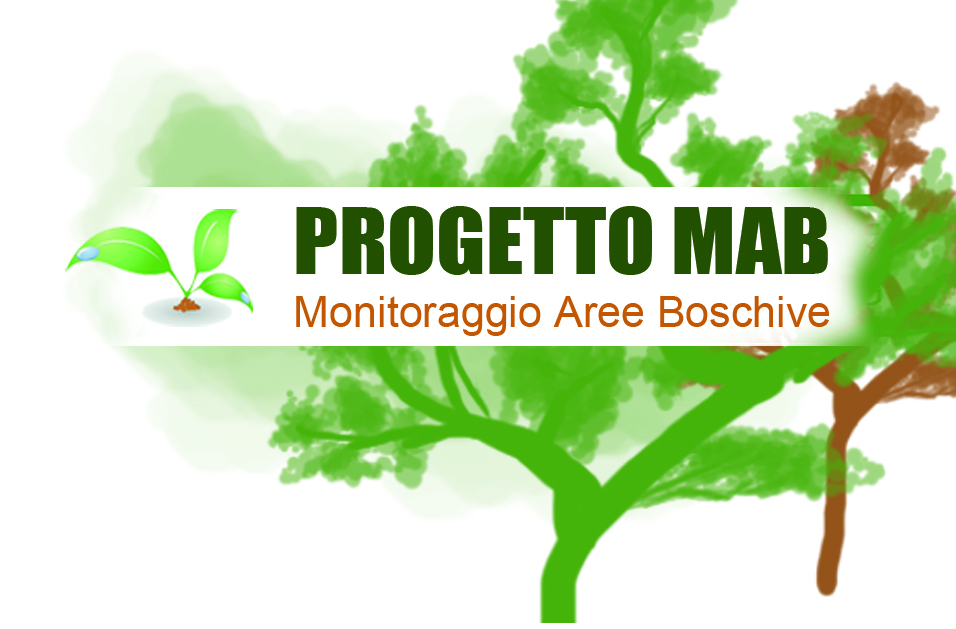 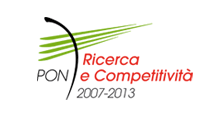 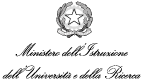 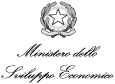 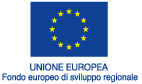 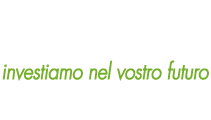 Destinatari
Il progetto nasce in Puglia, dove avverrà la fase di test in pieno campo. Il successo dell’iniziativa prevede di divulgare ed espandere il progetto a tutt’ Italia.
Destinatari principali:
Enti boschivi pubblici e privati
Imprese ortofrutticole ed arboree
Privati
Dott. Danilo Maurizio Rocca e Dott. Sivlio Alessandro Rocca
4 di 10
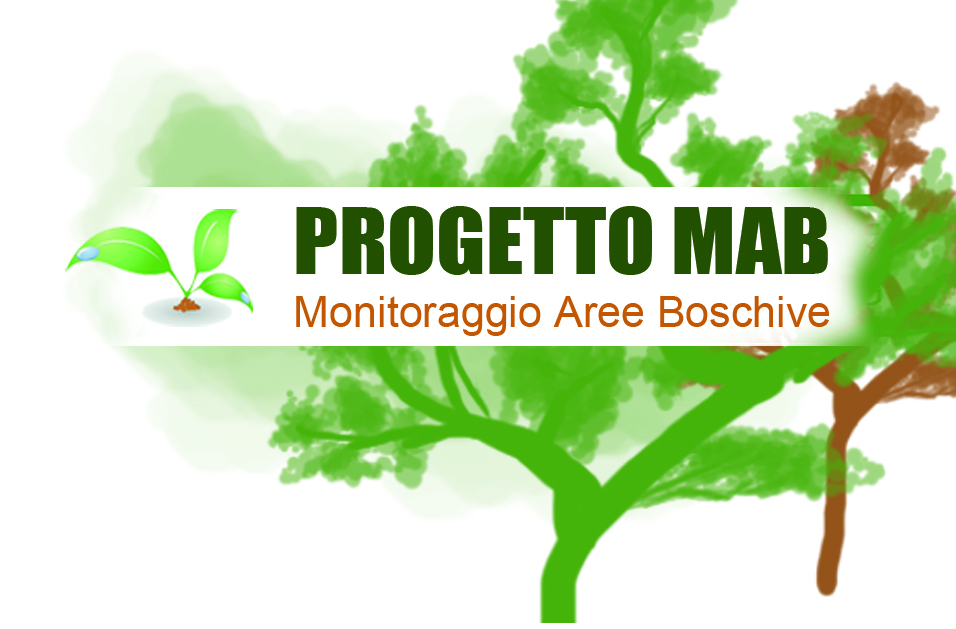 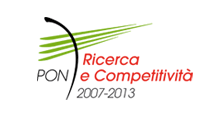 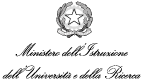 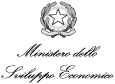 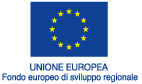 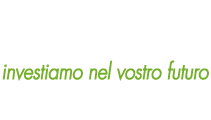 Funzionamento
Reti di sensori inviano informazioni ad un Server
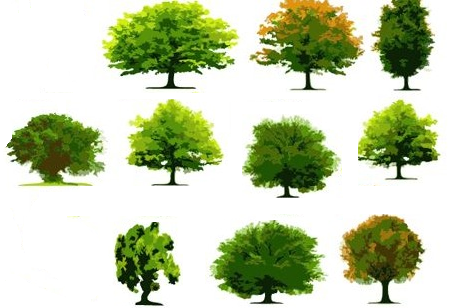 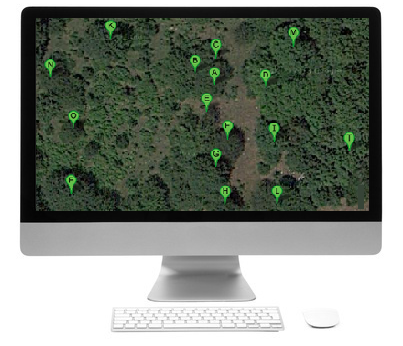 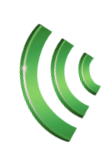 Dott. Danilo Maurizio Rocca e Dott. Sivlio Alessandro Rocca
5 di 10
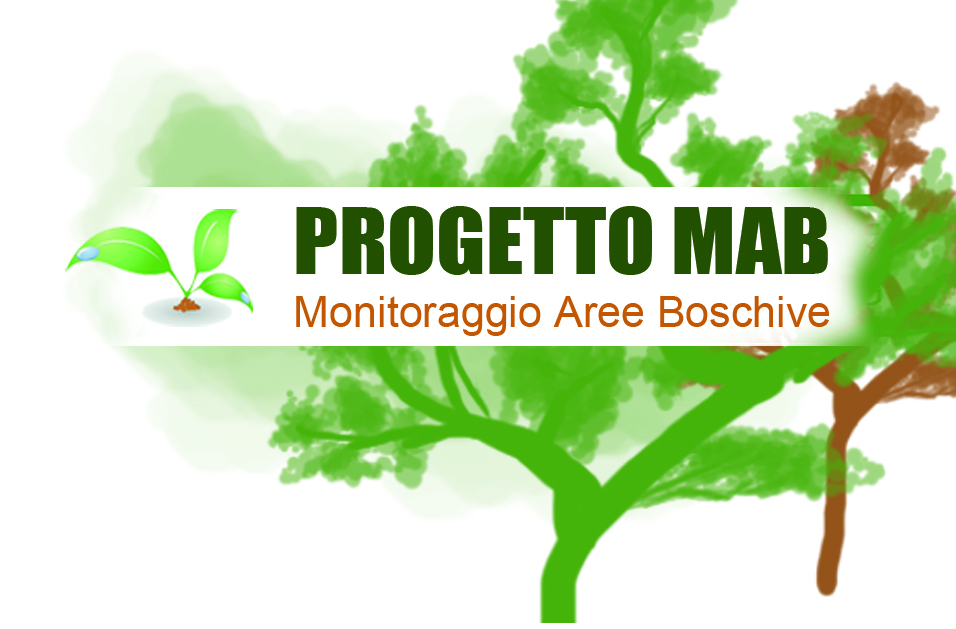 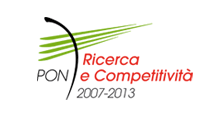 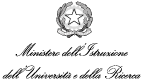 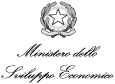 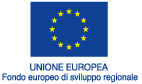 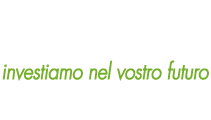 Funzionamento
Ogni albero è provvisto di un dispositivo Wifi in grado di comunicare con gli altri tramite rete MESH.
Le informazioni vengono tutte convogliate su un nodo bridge che invia le informazioni al server.
Dott. Danilo Maurizio Rocca e Dott. Sivlio Alessandro Rocca
6 di 10
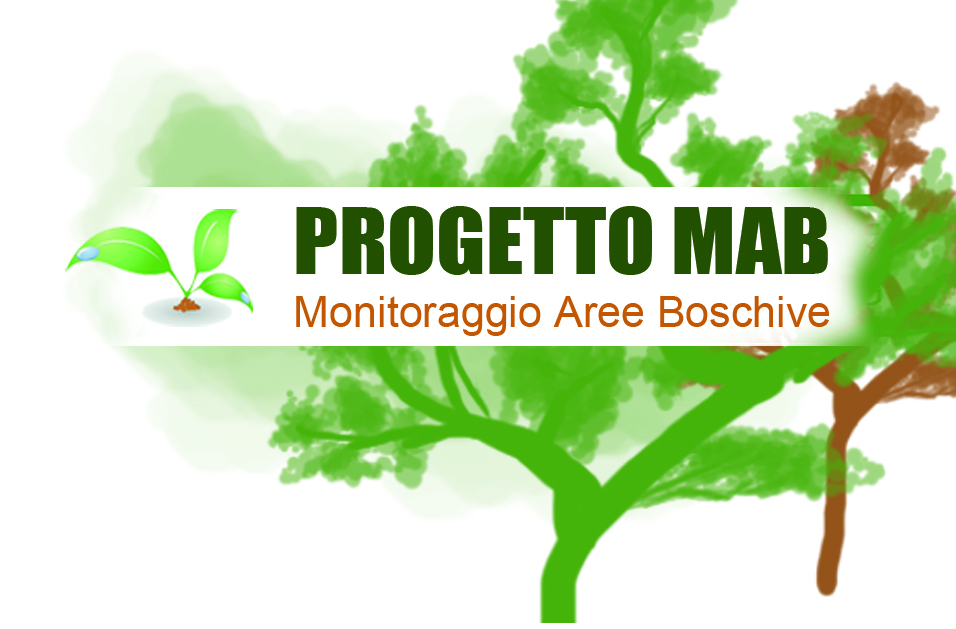 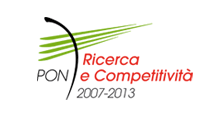 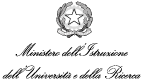 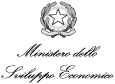 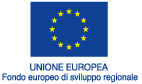 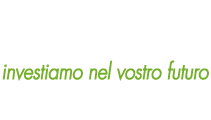 Valori monitorati
Pressione Atmosefica
Temperatura
Umidità
Posizione
Sensore di movimenti ad infrarossi
Dott. Danilo Maurizio Rocca e Dott. Sivlio Alessandro Rocca
7 di 10
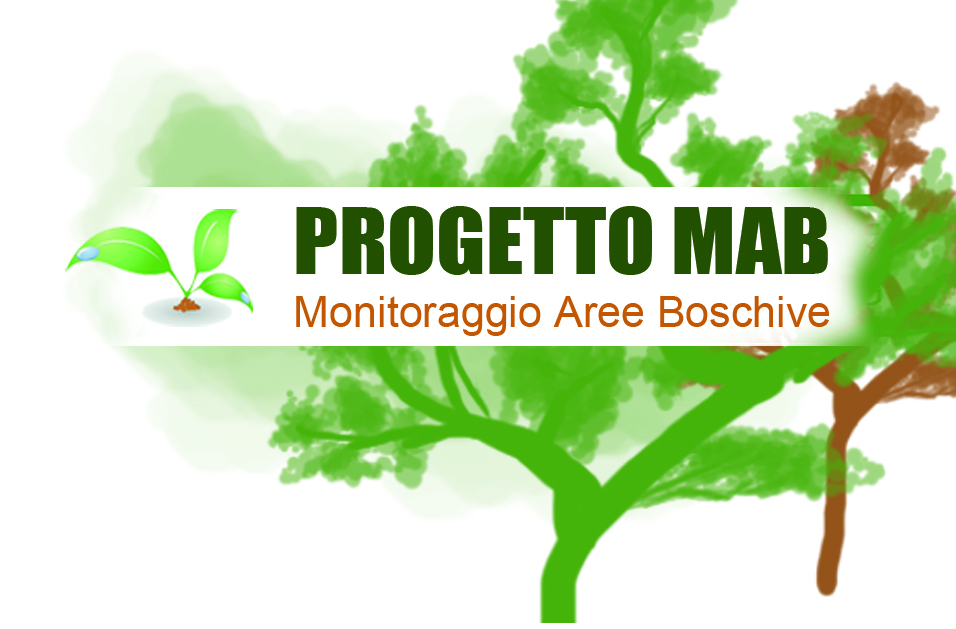 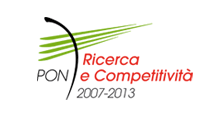 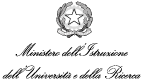 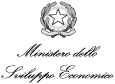 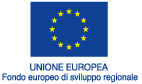 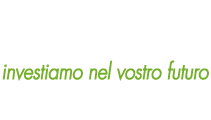 Sistema di monitoraggio
Web application che permette di visualizzare su mappa la posizione delle painte monitorate e le informazioni medie diffuse sul territorio
Visualizzazione personalizzata per utenza
Dott. Danilo Maurizio Rocca e Dott. Sivlio Alessandro Rocca
8 di 10
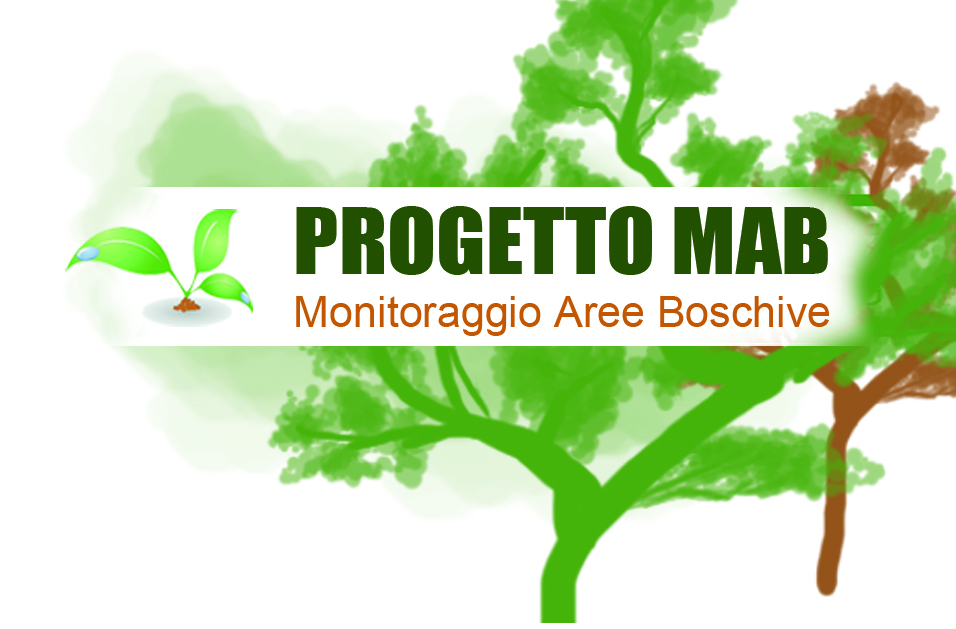 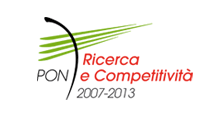 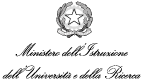 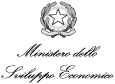 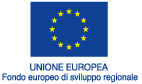 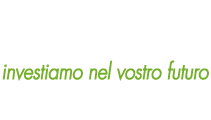 Ulteriori applicazioni future
Integrazione con sistemi attuativi per la gestione e la protezione automatica delle risorse da monitorare.
Dott. Danilo Maurizio Rocca e Dott. Sivlio Alessandro Rocca
9 di 10
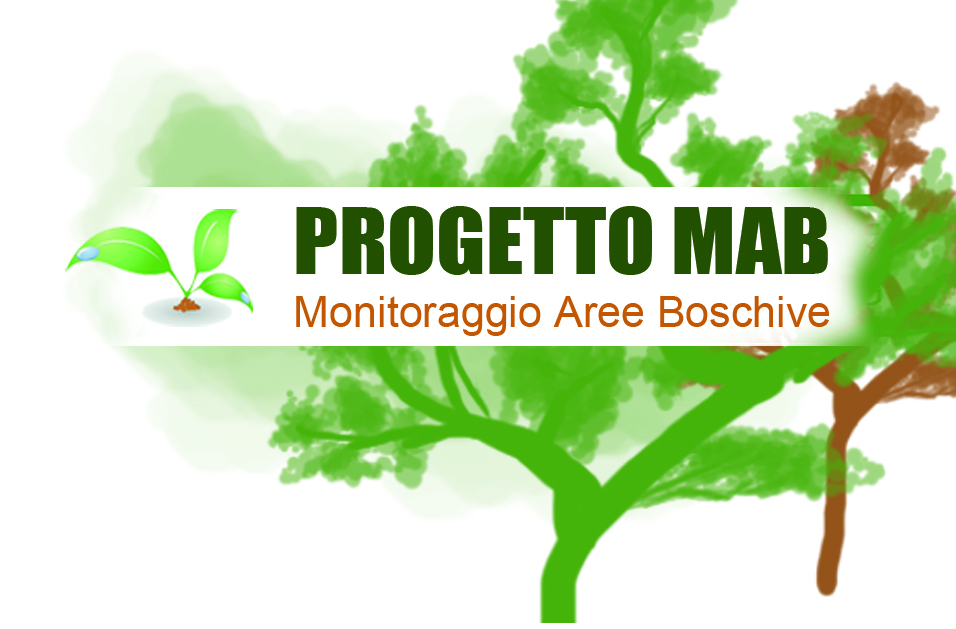 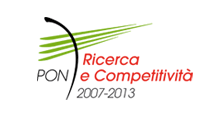 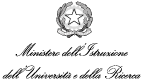 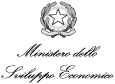 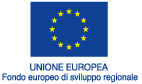 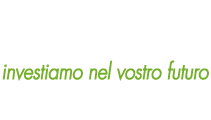 GRAZIE
Dott. Danilo Maurizio Rocca e Dott. Sivlio Alessandro Rocca
10 di 10